Academic Support DirectorateBILC Briefing26 May 2016
Acronym Quiz
OCONUS

CONUS
Glossary
APAS Organizations
5
Faculty Development Support
FDS Mission and Vision
Mission
    Faculty Development Support continually develops, implements, and maintains a quality assurance process for an innovative, customized professional development program resulting in effective FL teaching.
Vision
   Offer train-the-trainer programs, conduct certifications, participate in program reviews, develop/maintain/provide access to resources, serve as a think tank for innovations in FL teaching in a collaborative and transparent manner.
FDS Support Tasks
Train-the-Trainer programs in all schools and directorates
Instructor certifications for all programs
Conduct workshops
Organize and implement Visiting Scholar programs, Holiday Professional Development programs, Advanced Language Academies, etc.
FDS Functions
Faculty Development Support Functions
Train-the-Trainer
(TTT)
Quality Assurance
Certifications
Workshop Design 
& Revision
Other
Visiting Scholar Program
Advanced Language Academies
Academic Summits
Holiday Professional Develop. Program
Language Day- Educator Forum
Taskforces & panels
Special projects
External Agency requests
Program reviews
OPI testing, Academic research
Professional development for FDS
Macro-level: Develop & implement QA plan IAW accreditation requirements to ensure high quality of programs & initiatives related to 2+2+ support through faculty training
Micro-level: 
Workshop  observations
Feedback to trainers
Analyses of course evaluations
Development & Implementation of on-going Trainer Certification Program
Conducting TTT workshops  
Identifying trainer development needs
Modeling through co-facilitation
Observation of training 
Feedback on trg. content & process 
Trainer mentoring
Assistance with revision of trg. plans
Conduct ICC, IRC, PBICP, TTT & DA certifications 
DA norming process
Maintain certification database
Issue & distribute  certificates
Establish & periodically revise certification criteria for all certification programs
Coordinate with UGE/CE 
Prepare reports & mentoring recommendations
Continually design new tailored workshops in support of 2+2+2
Conduct regular needs assessments
Periodically revise certification &  other workshops to reflect DLIFLC requirements
Prepare trainers to deliver new and updated workshops
Create & maintain repository of workshop materials for UGE/CE use
Curriculum Development Support
Curriculum Support Division
CS Mission: 
CS provides guidance and support to DLIFLC faculty in developing optimized and adaptive curricula geared toward higher-level foreign-language proficiency in DLI students.
Desired Outcomes
Support the stakeholders in:
Developing culturally-based methodologically sound curricula for resident and non-resident programs 
Minimizing the mission readiness gap by implementing materials based on authentic language use
Increasing efficiency by utilizing available resources/tools including UCAT (Universal Curriculum Assessment Tool) for developing and organizing curricula
Key Principles
Use current authentic materials from various TL sources
Use scenario based recordings for lower levels
Cover all FLO topics at different levels of complexity
Provide students with the possibility to use language
In culturally appropriate situations (dialects, registers, usage continuums)
In student relevant contexts
Implement structured immersion 
Enhance students’ sociocultural background knowledge
ALM-ADDIE ModelCurriculum Development Cycle
Assessment
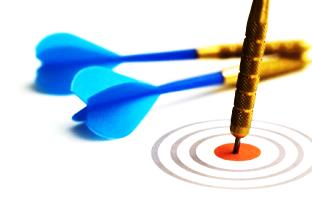 Goals
a tool that emulates real-world, job-related tasks
an accurate measure of student performance 
a tool that yields diagnostic information
Assessment (cont.)
Unit Test Battery
UGE Support
Project Planning (BC / Assessment)
Milestone Setting & Product Tracking
Materials Review & Feedback
Production Services (Contractor)
English Editing & Proofreading
Page layout and design
Training and orientation
Contact Information
Detlev Kesten, Associate Provost, 
Academic Support
	(831) 242-6670
	detlev.kesten@dliflc.edu